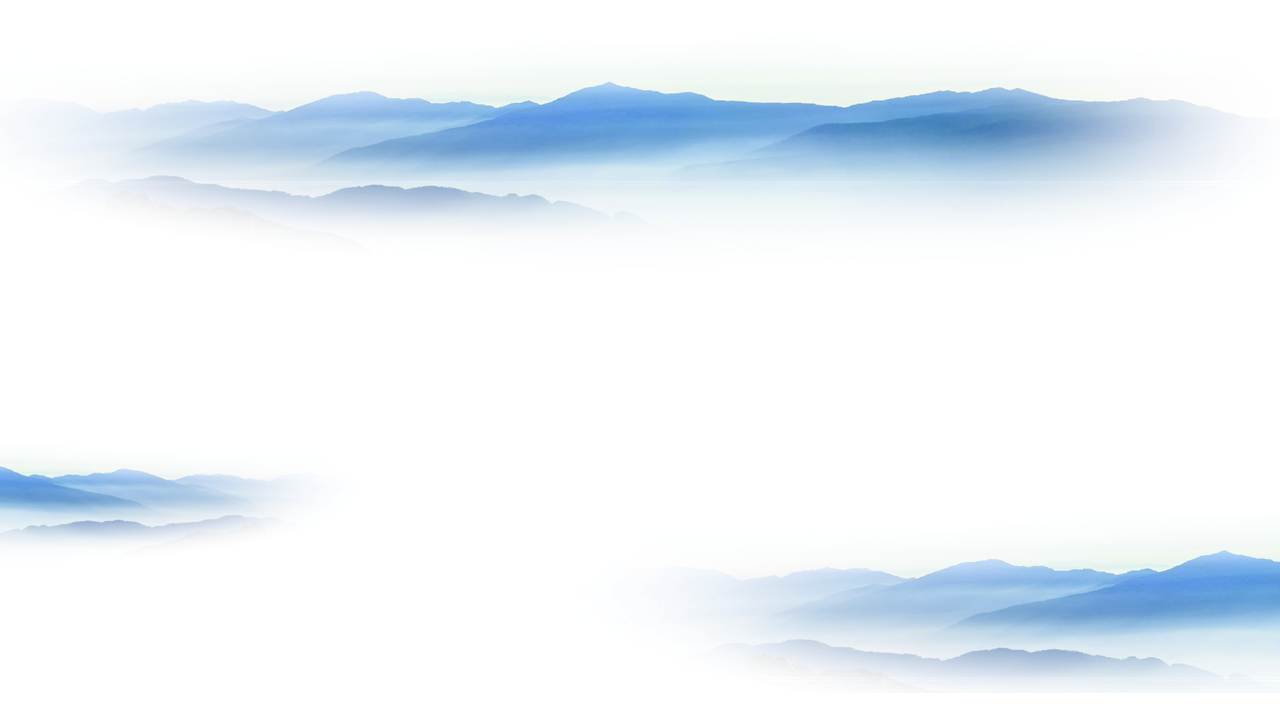 2022年度社科类社会组织主题活动资助项目
项目名称：
实施单位：
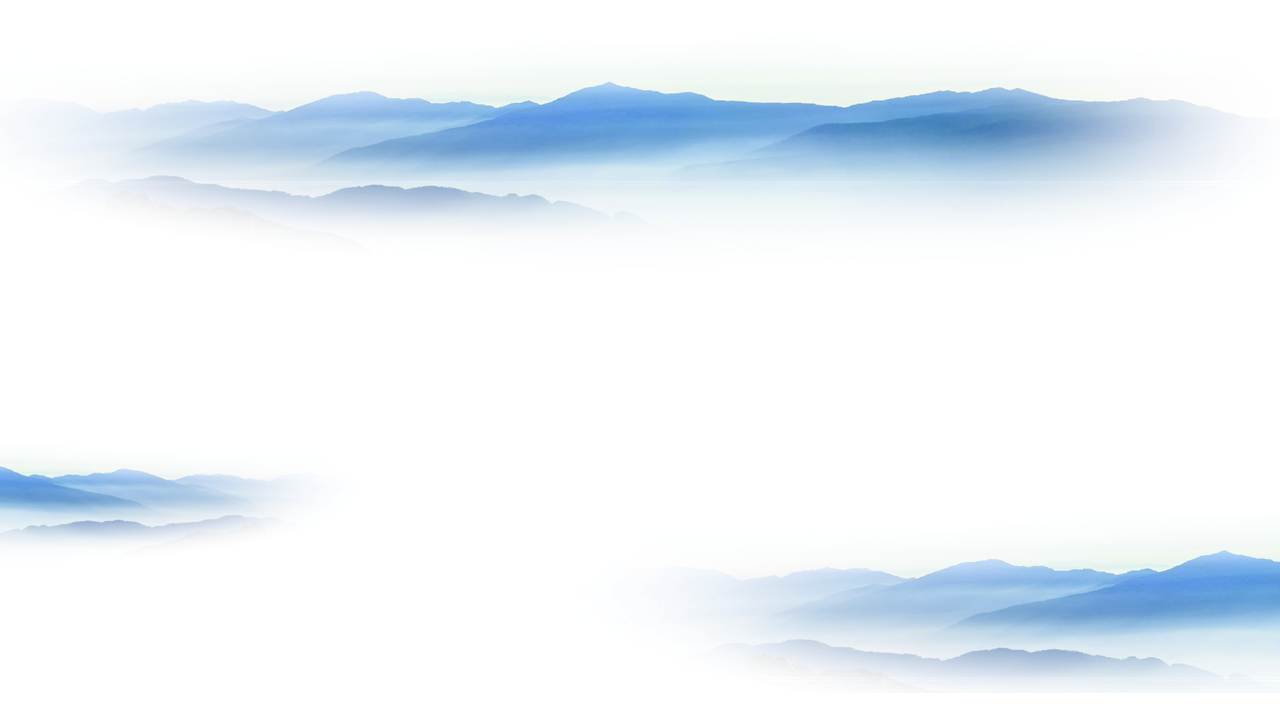 01
项目简介
02
项目实施
目录
03
经费使用
CONTENTS
04
项目自评
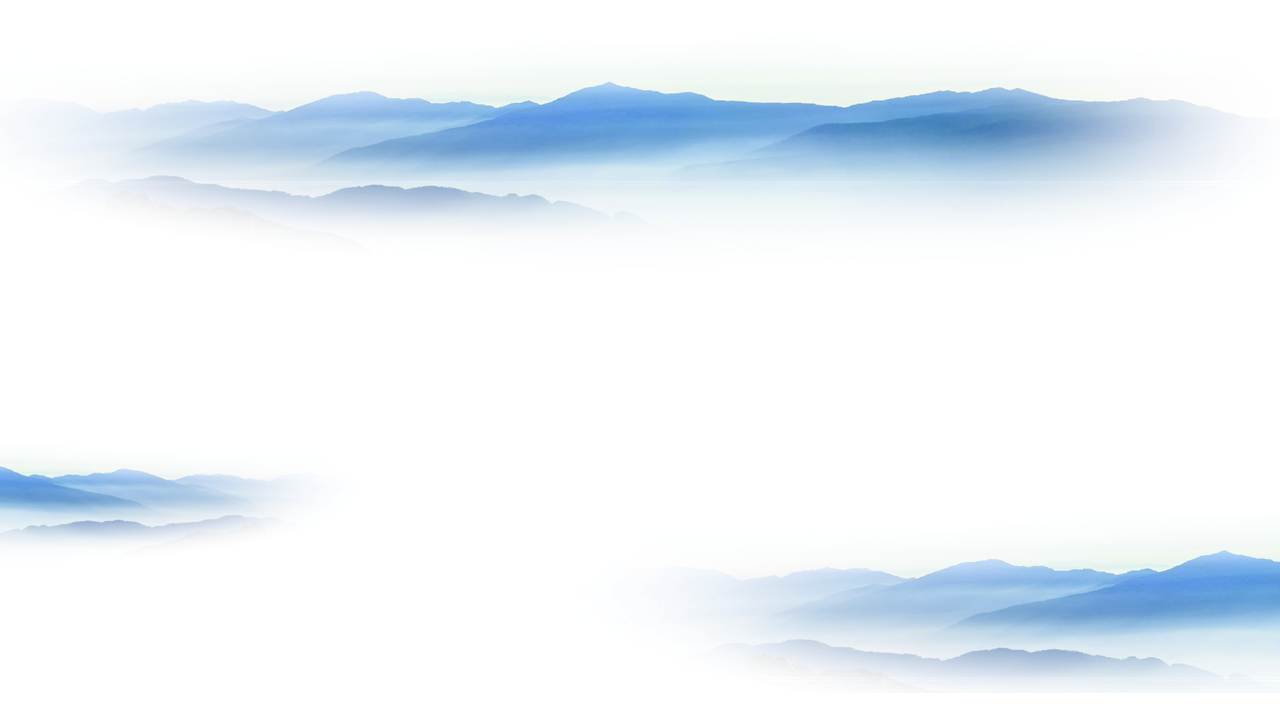 项目简介
主办单位
合作单位
起止时间
受众人群
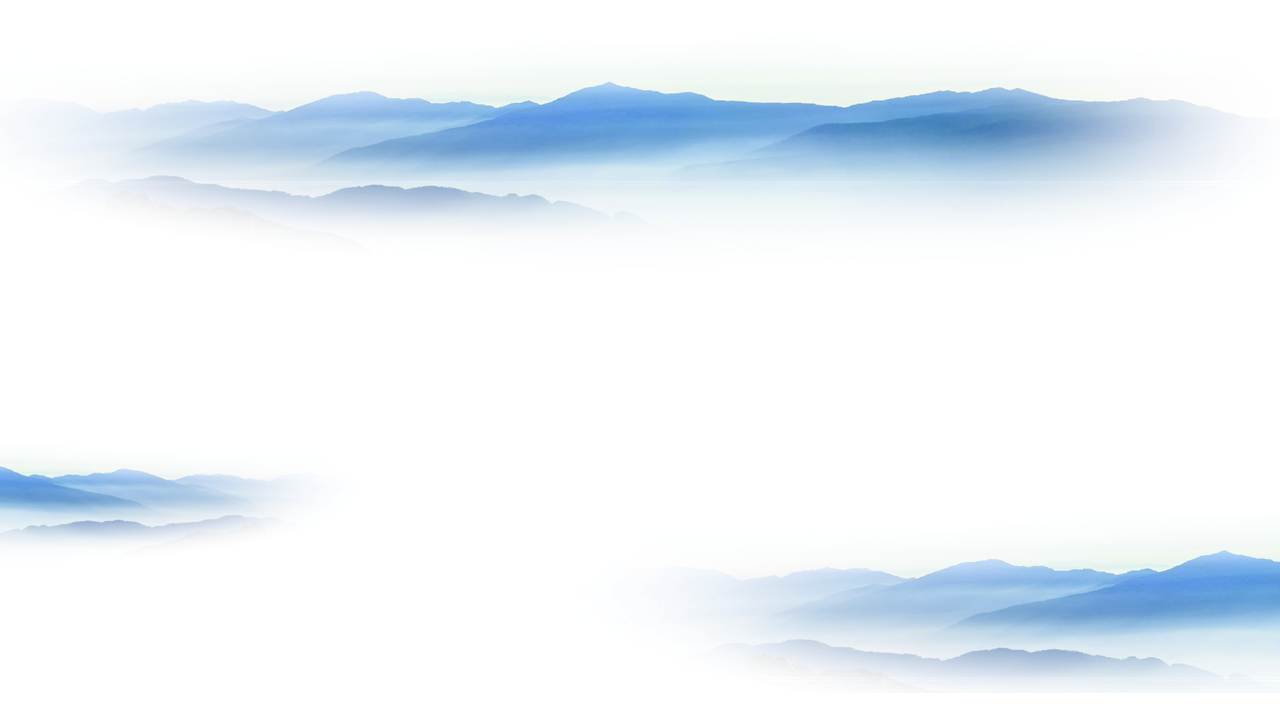 项目简介
资助形式
项目类型
提示：资助形式：重点项目、一般项目；
       项目类型：学术会议、学术著作、课题调研、理论宣传、党建活动。
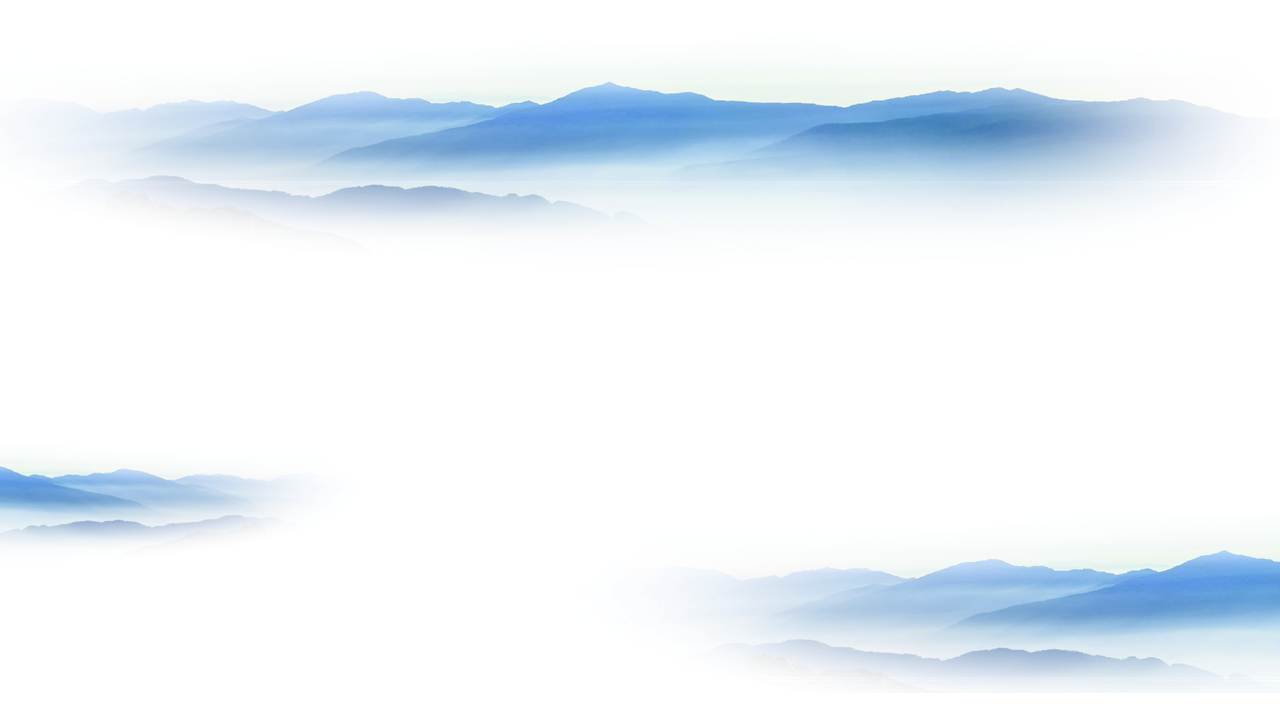 项目简介
策划目的
（200字）
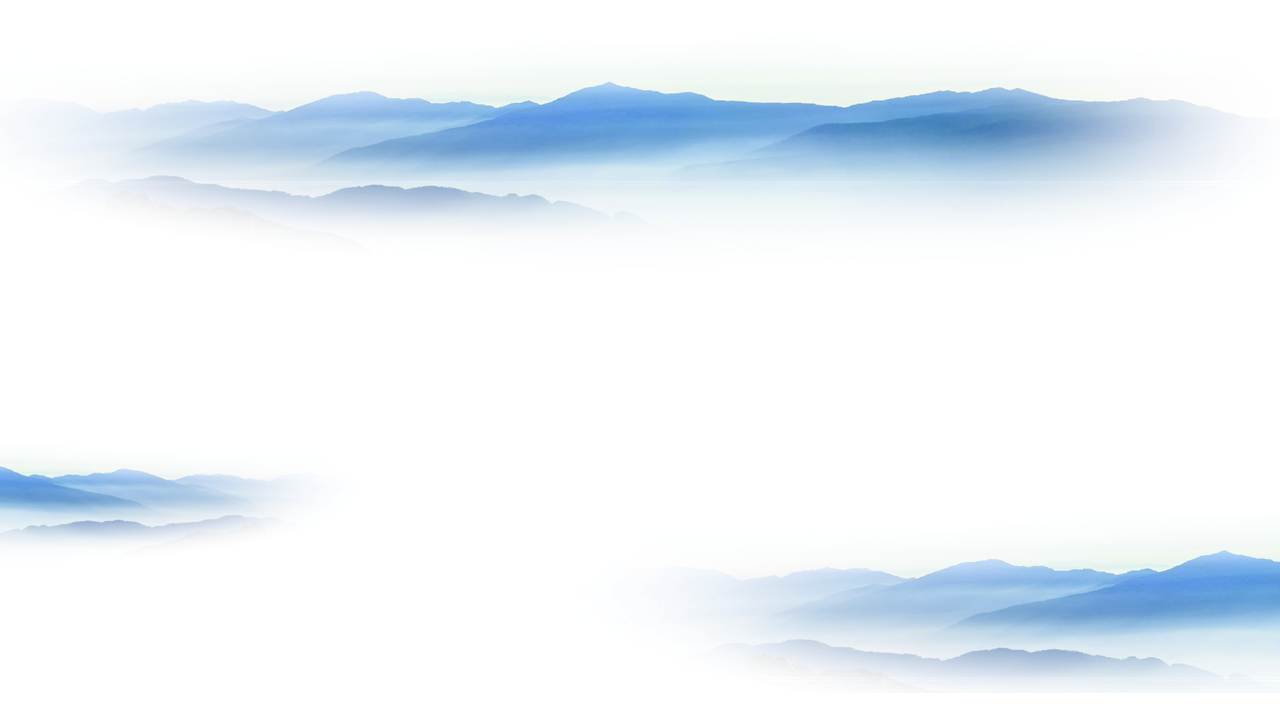 项目实施
项目描述
提示
   学术会议是指学术会议应是社团主办或承办各类学术会议；学术著作是指社科类社会组织组织编撰和出版的学术著作；课题调研是指社科类社会组织课题组名义，围绕市委市政府中心工作和实践问题进行调研，形成1万字左右的研究报告；理论宣传是指以社科类社会组织名义围绕党史学习教育常态化、学习贯彻党的二十大会议精神等开展的理论宣传活动。党建活动是指围绕社团党建工作开展的研讨会、学习会、座谈会、红色教育和主题党日等活动。（500字左右）
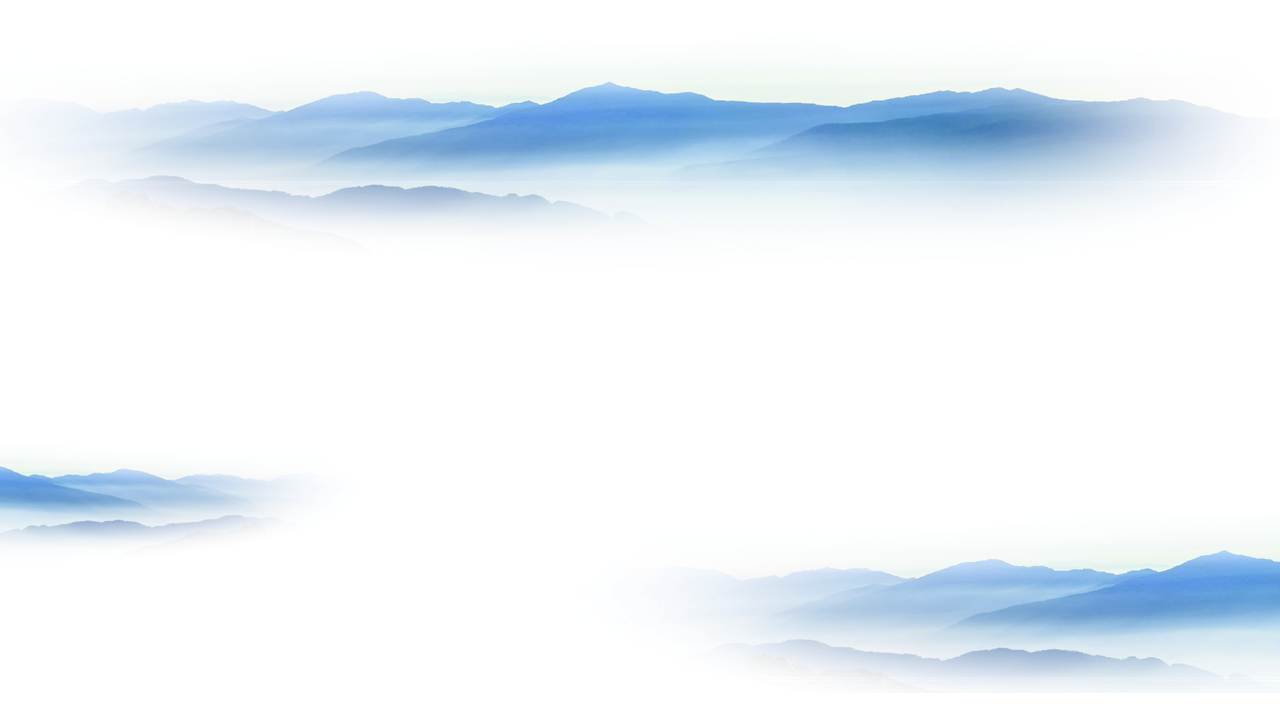 项目实施
项目图片
提示
     活动图片不超过5张，附简要介绍。（可用多张幻灯片）
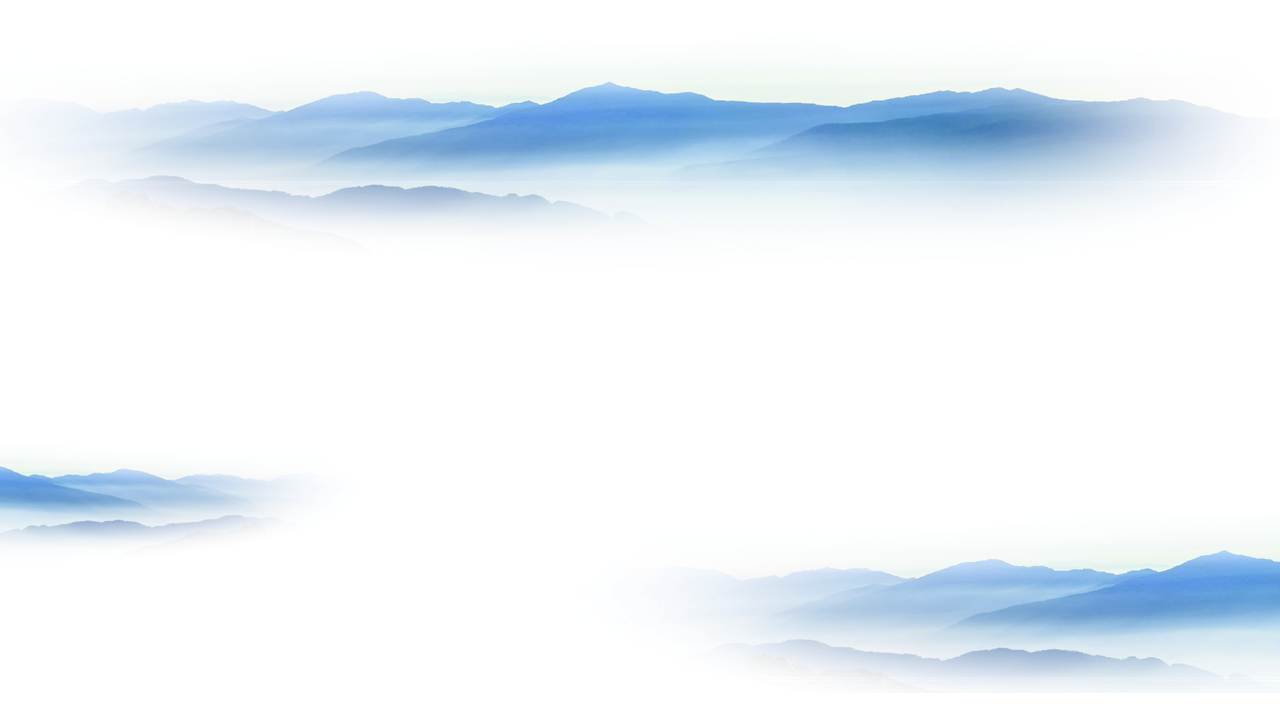 项目实施
媒体报道
提示
     选取最有代表性的宣传报道。
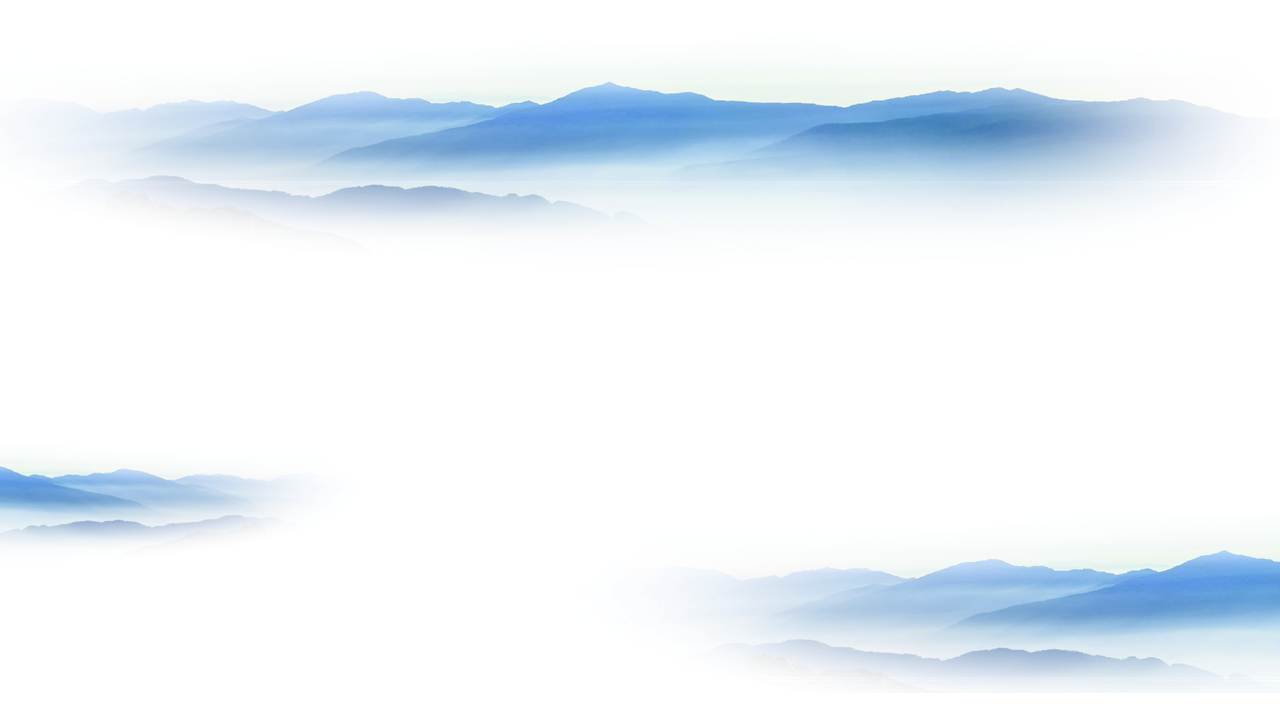 经费使用
提示
     经费使用情况，重点项目资助经费10000元，一般项目资助经费5000元。
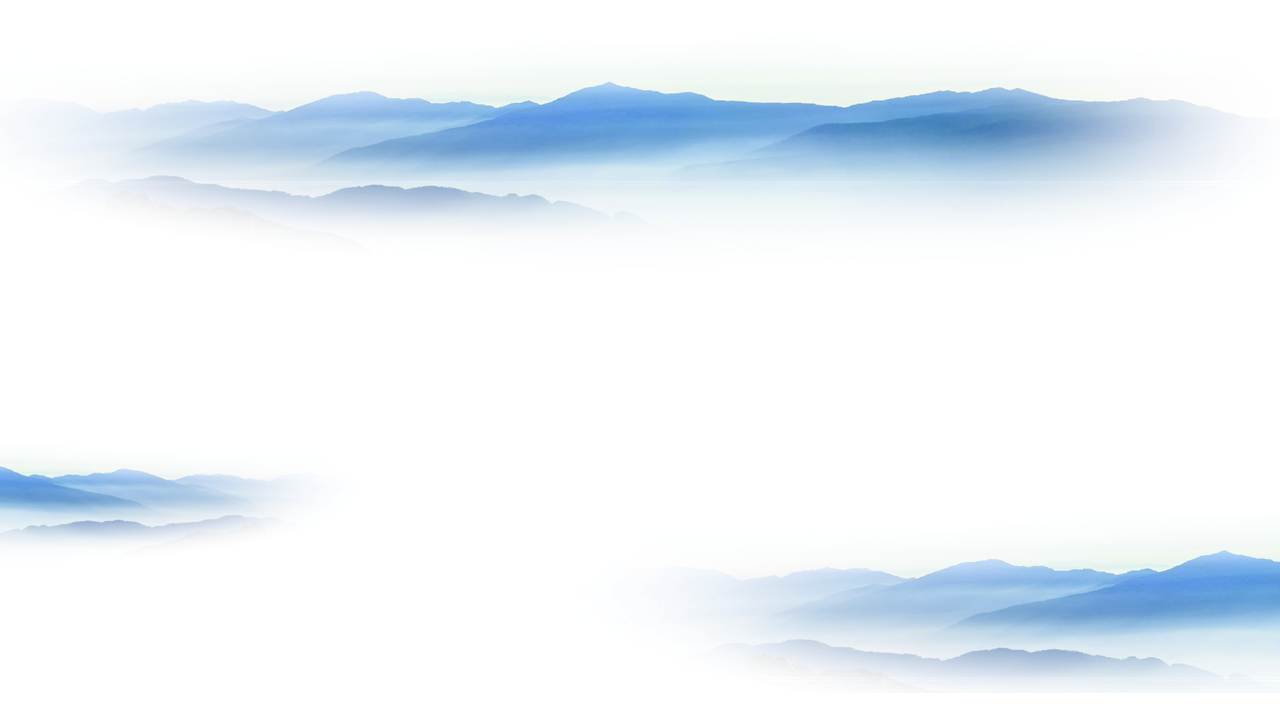 项目自评
提示
    围绕主题活动实施情况和经费使用情况，总结在实施中碰到的问题和不足，提出改进方向，评价项目的创新和特色。（300字左右）